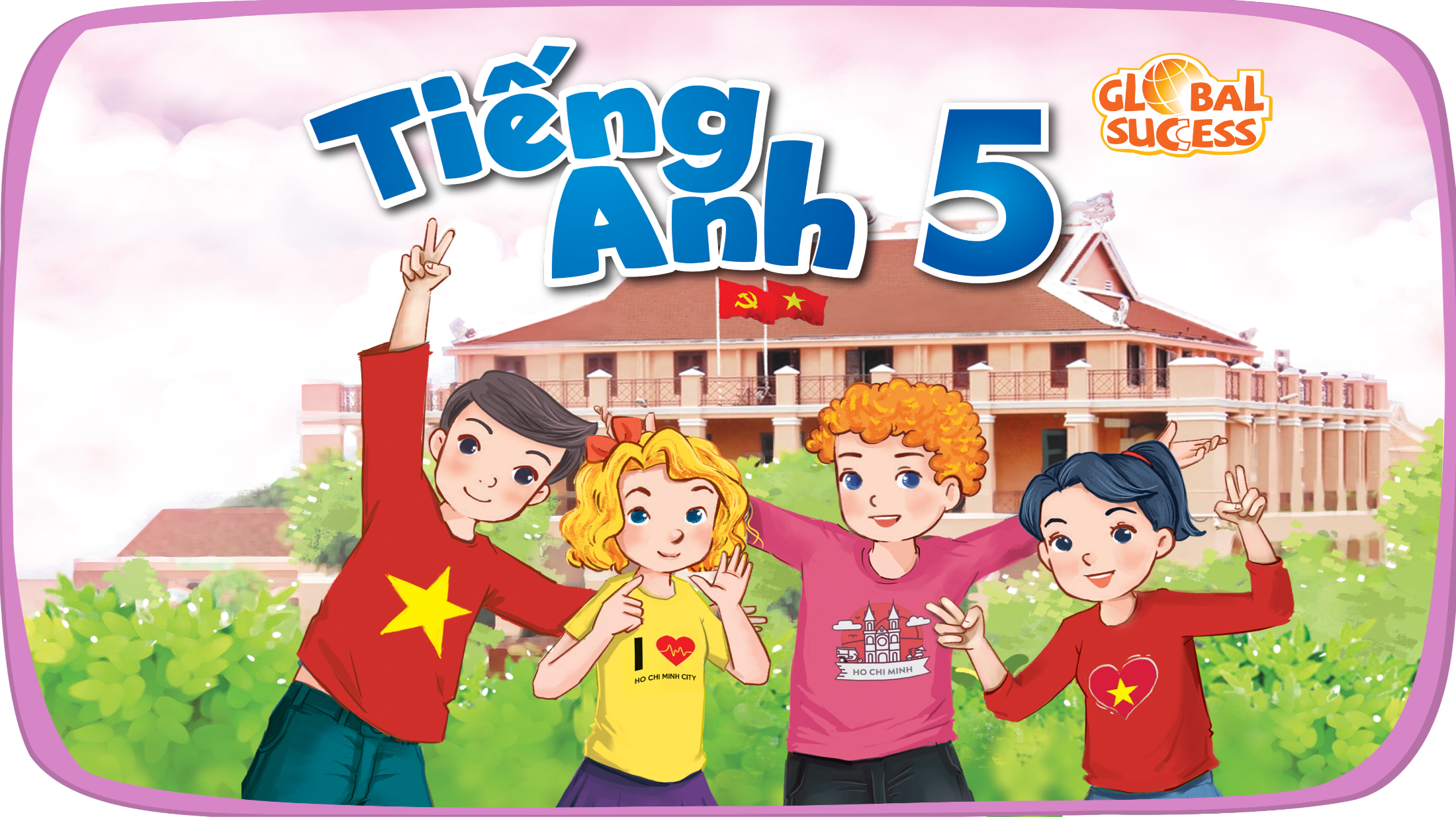 Unit 15
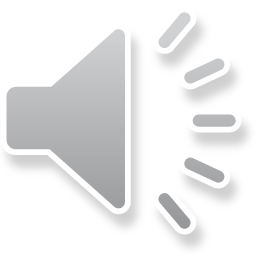 OUR
HEALTH
Lesson 3 – Period 6
Table of Contents
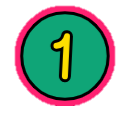 Warm-up and Review
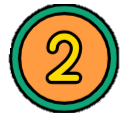 Activity 4: Read and match.
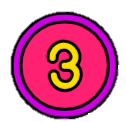 Activity 5: Let’s write.
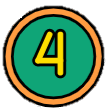 Activity 6: Project
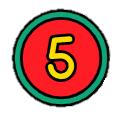 Fun corner and Wrap-up
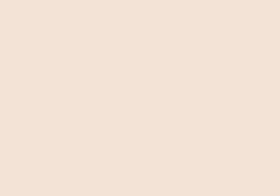 01
Warm-up and Review
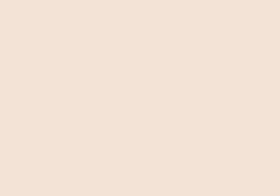 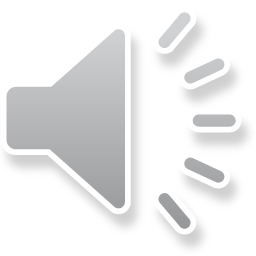 Listen and chant.
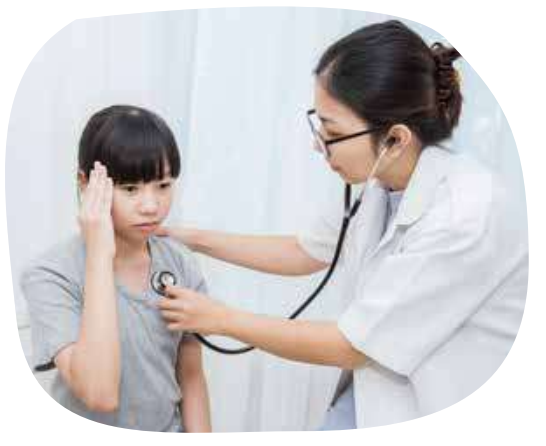 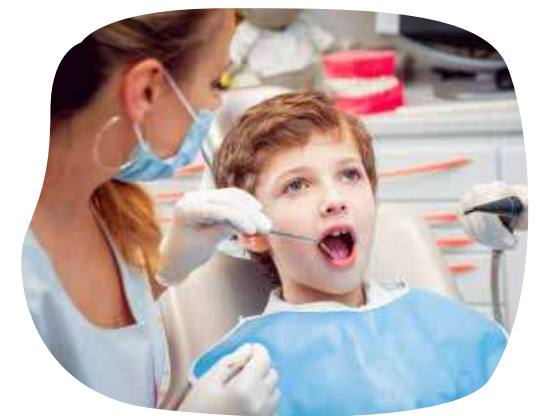 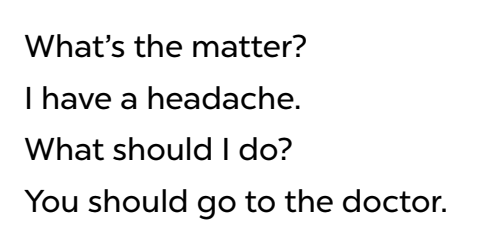 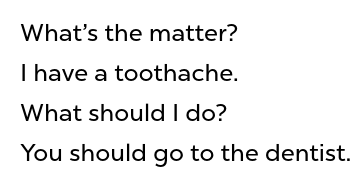 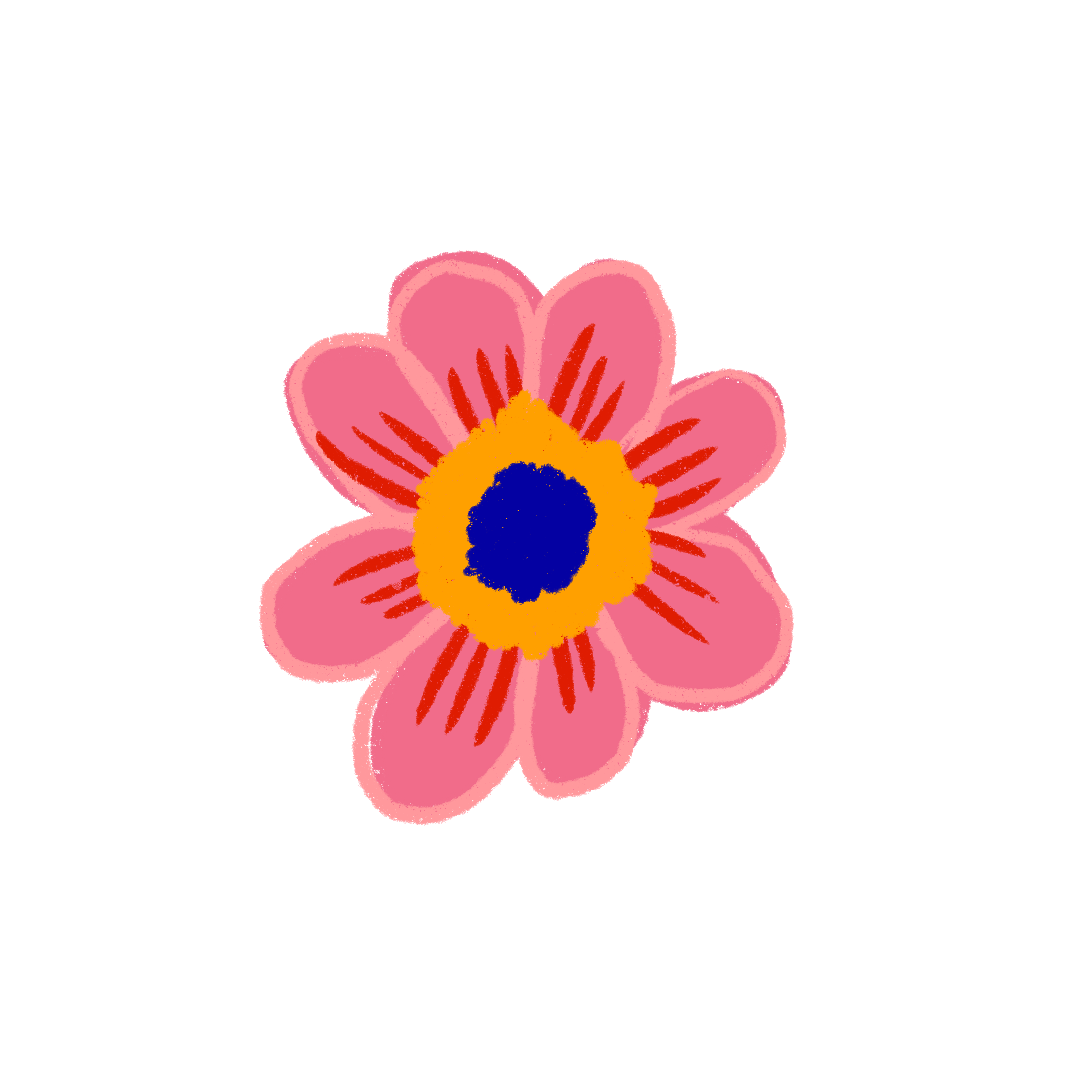 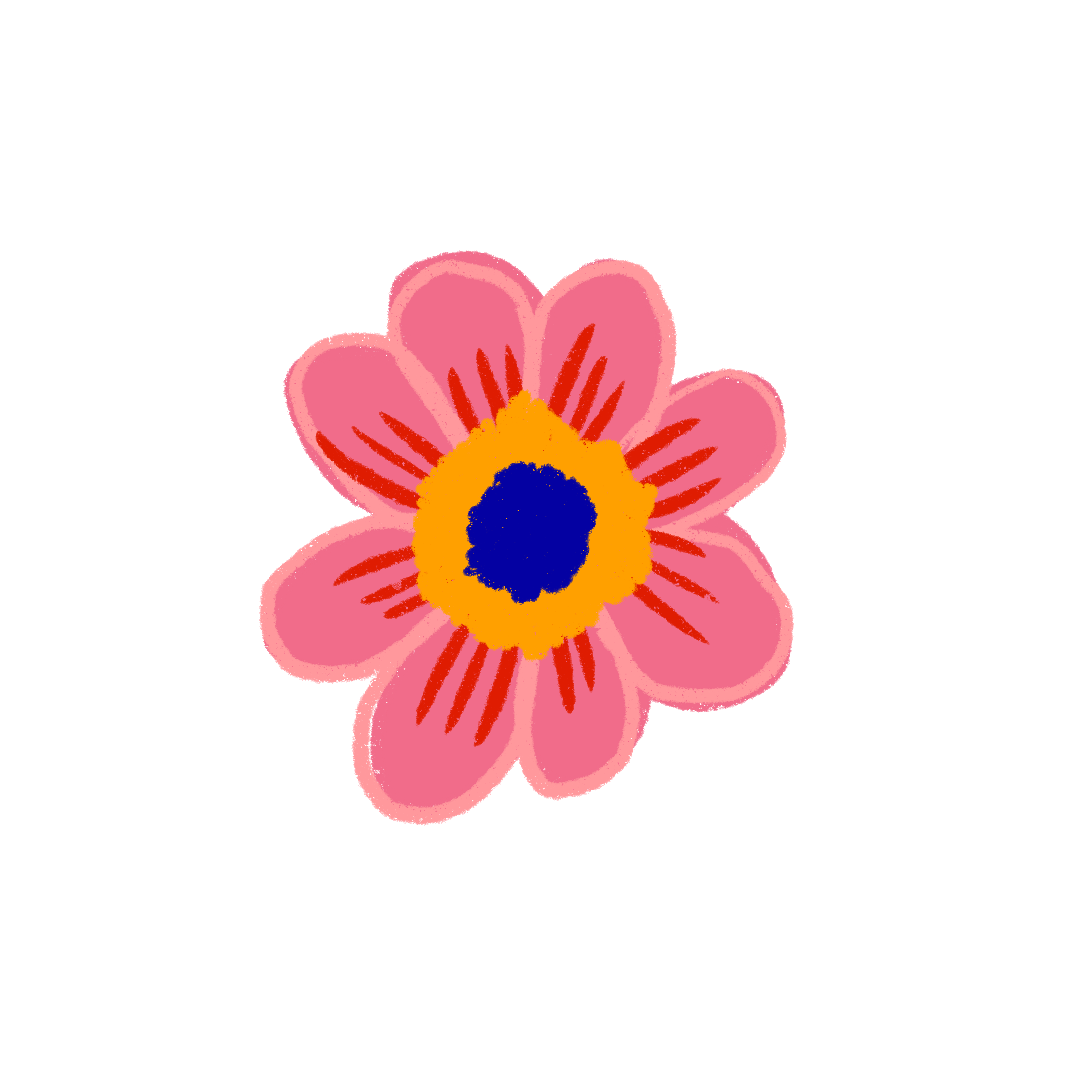 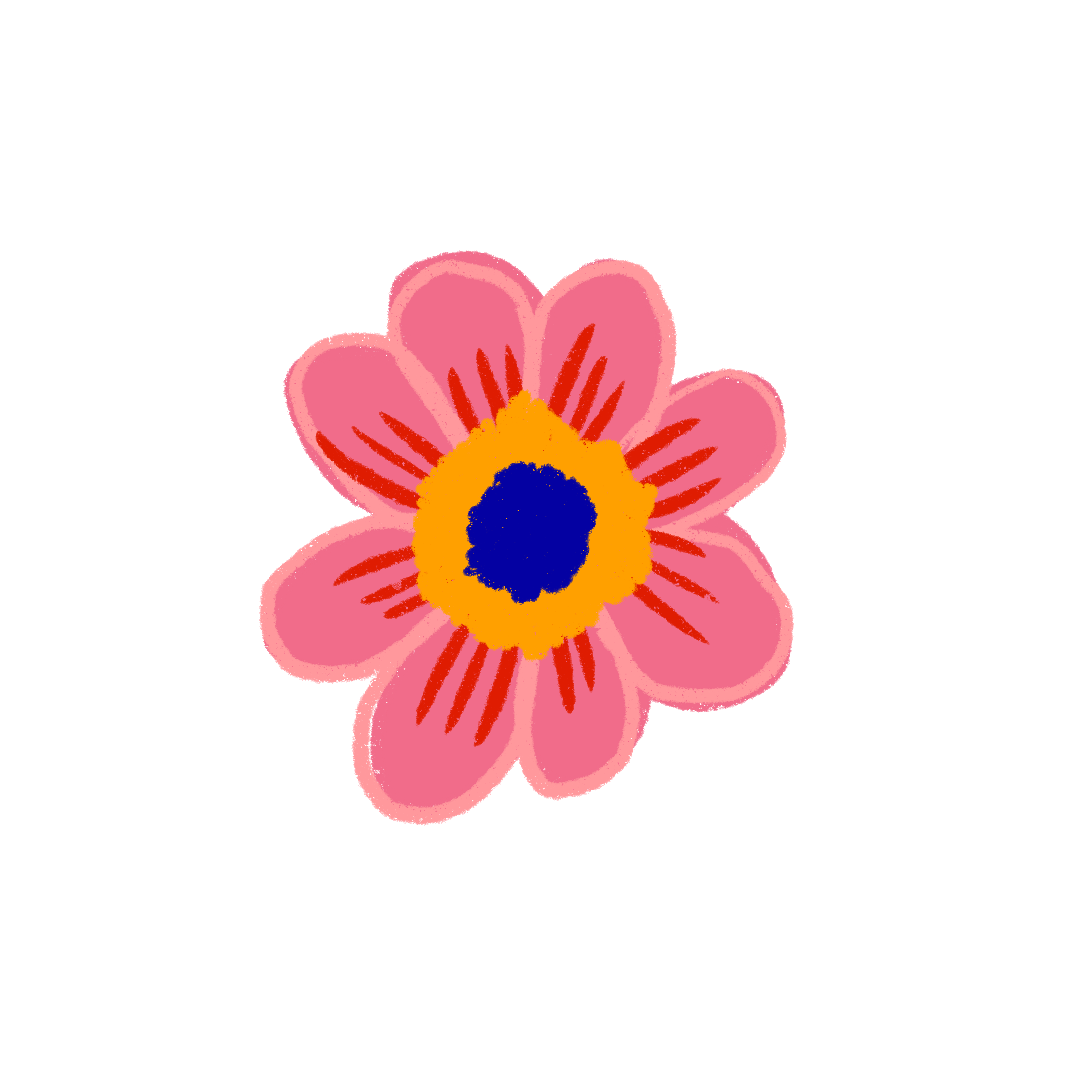 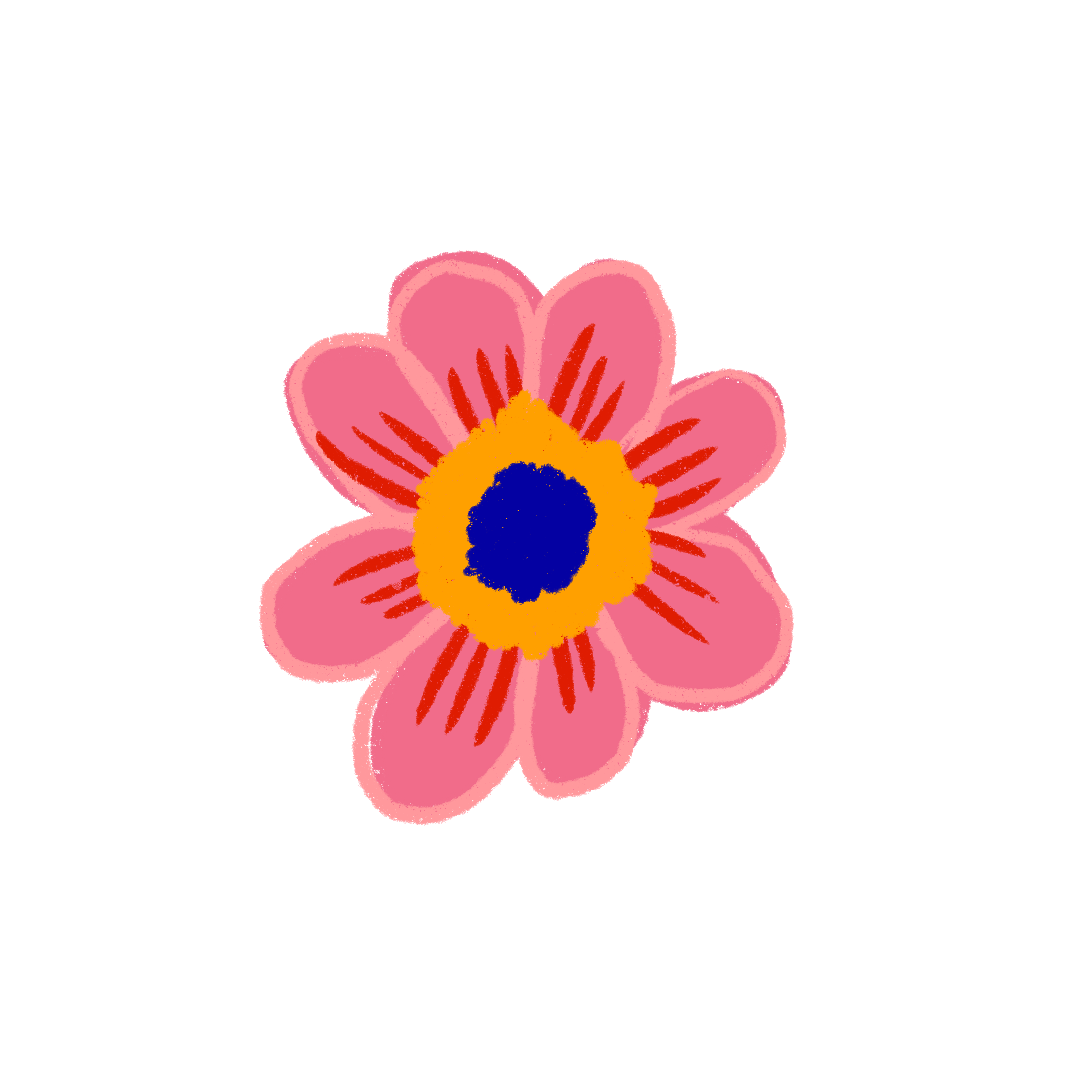 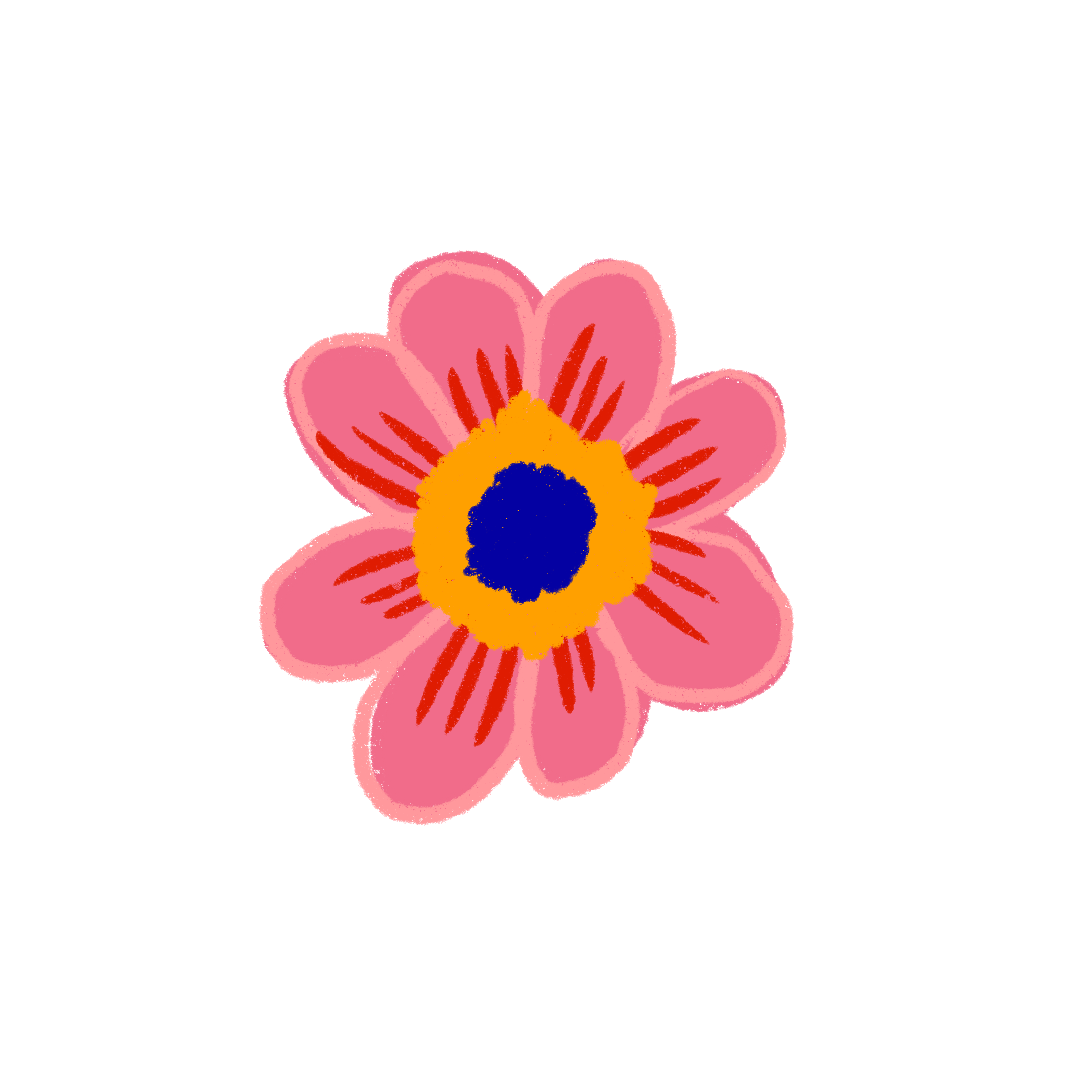 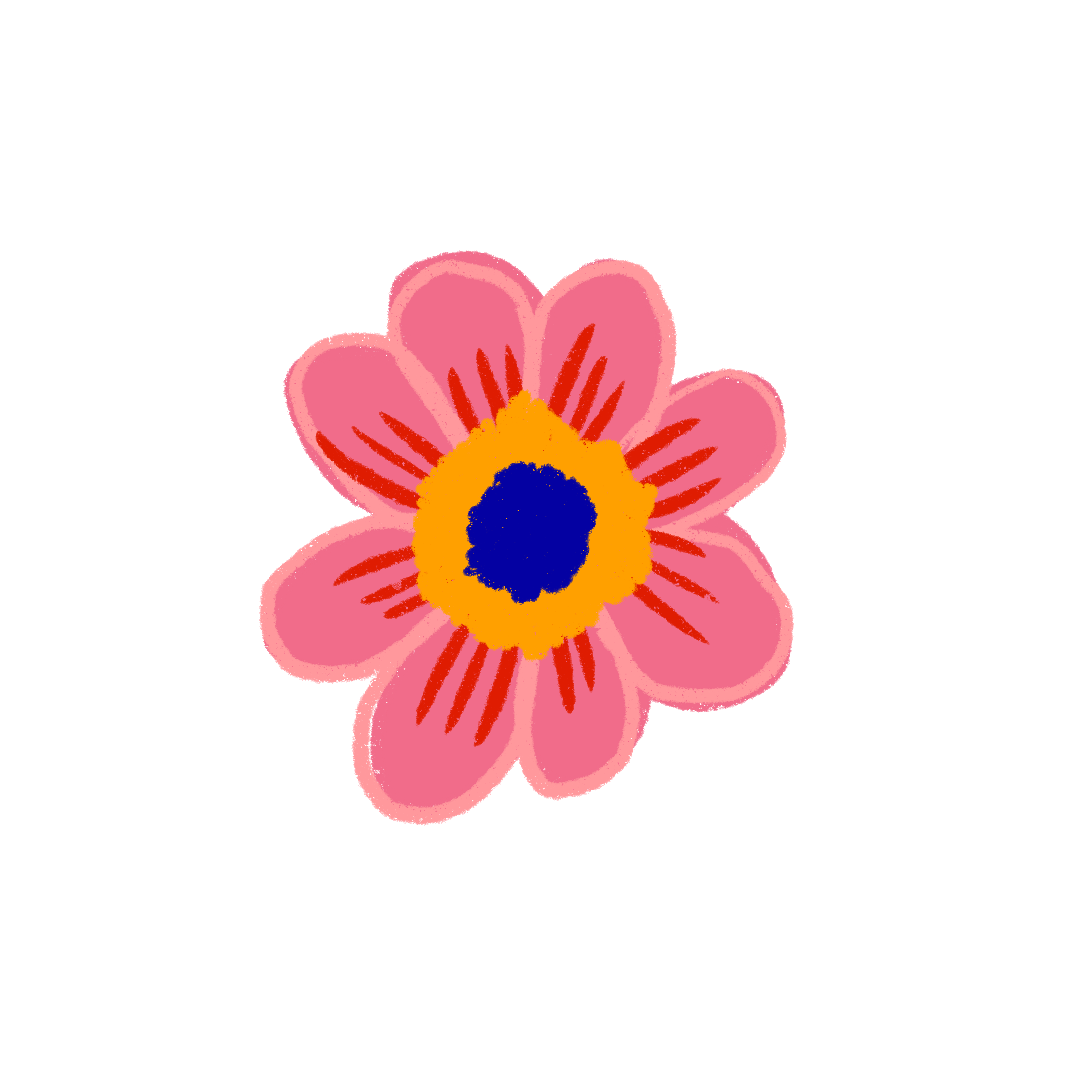 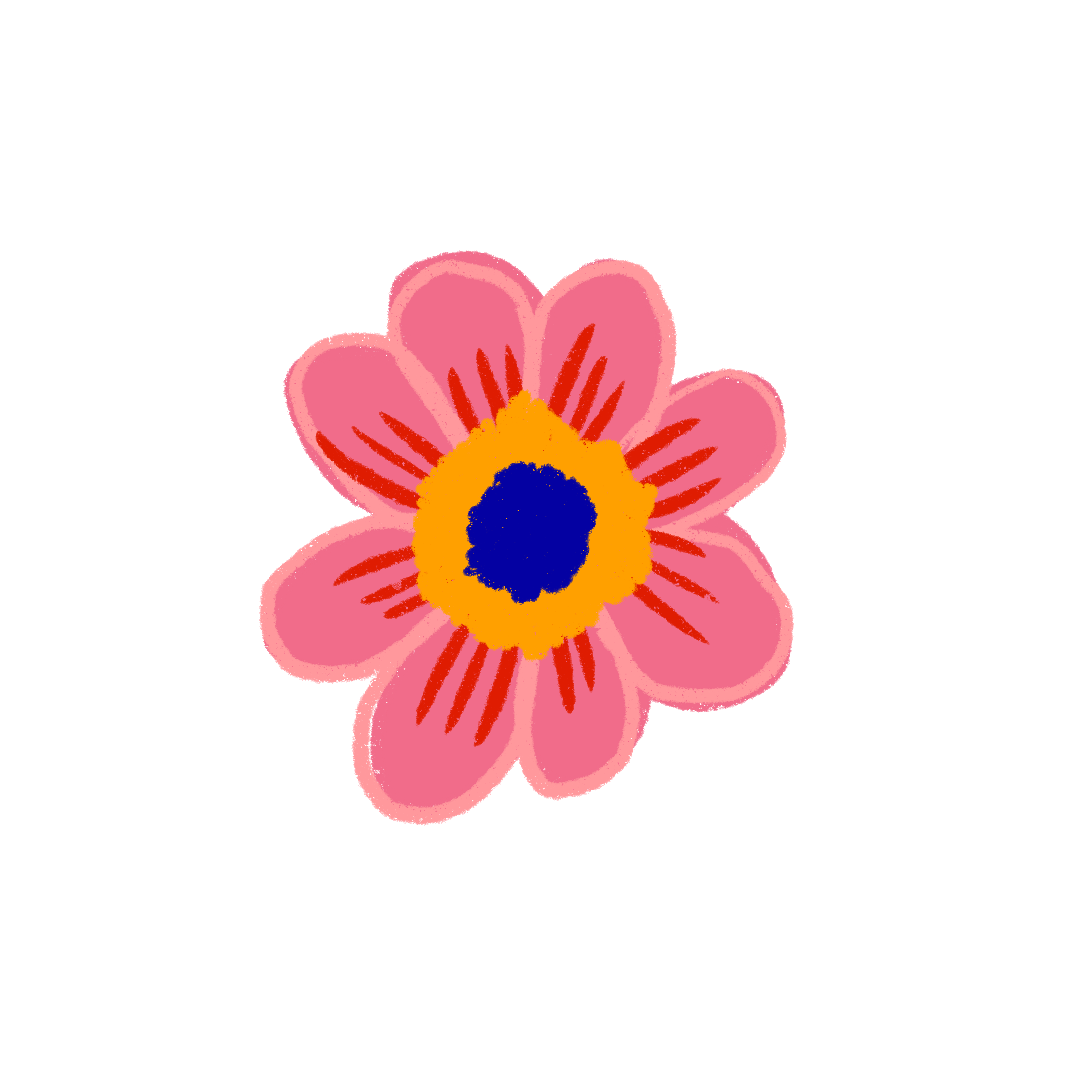 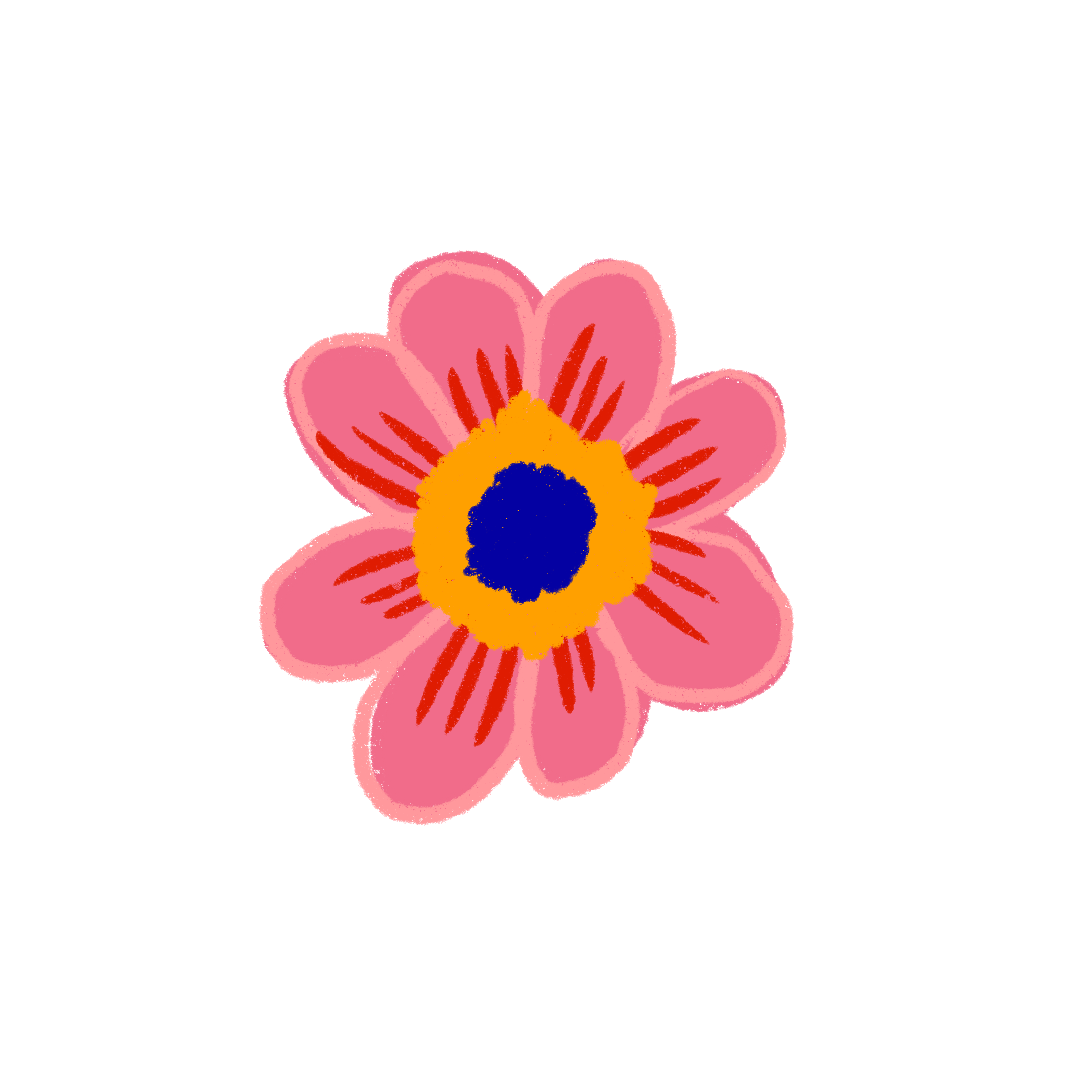 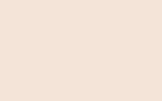 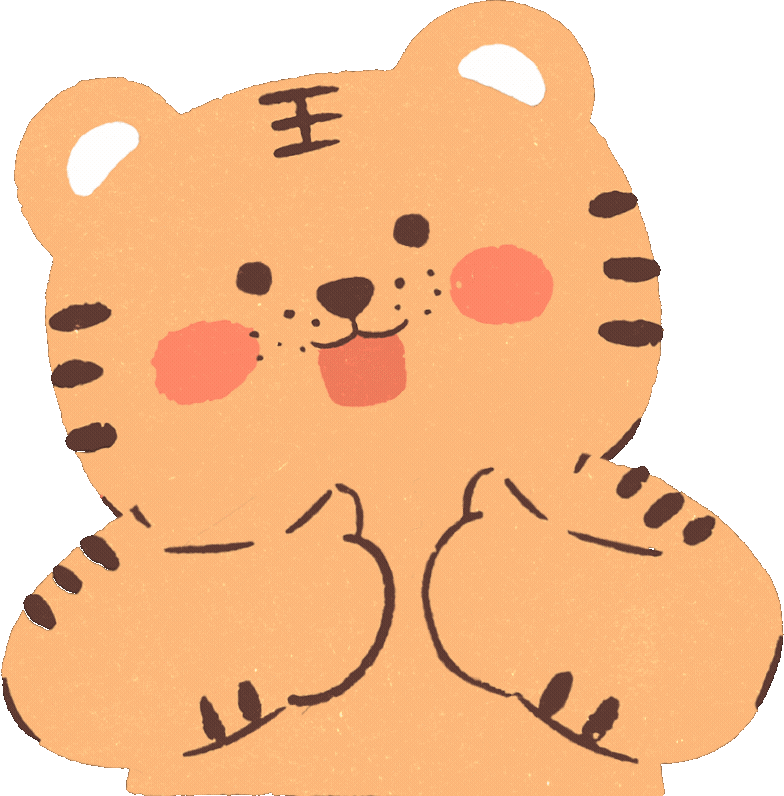 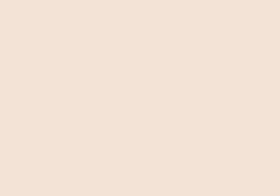 02
Activity 4
Read and match.
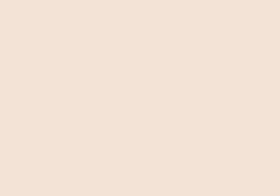 Look and read.
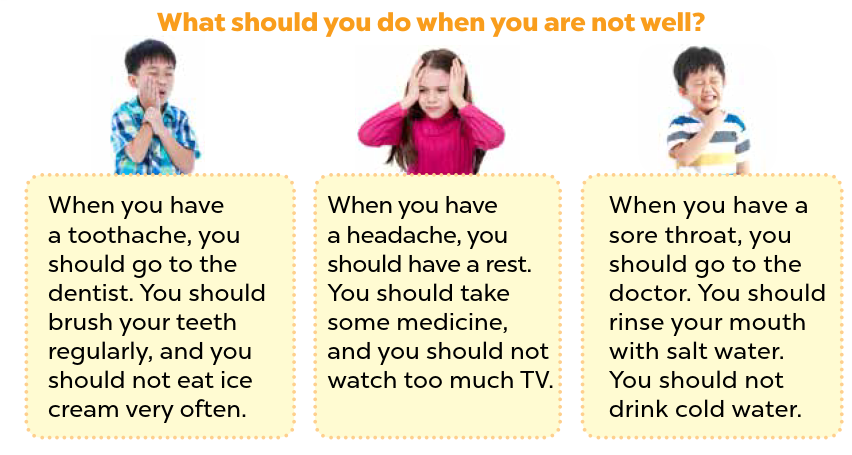 [Speaker Notes: Step 1: Set a time limit and ask pupils to read through the poster to get a general idea of it.]
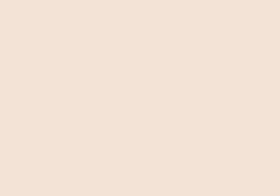 Look and read.
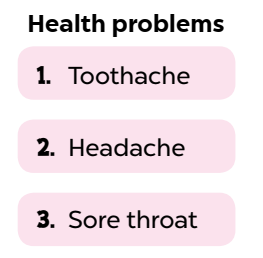 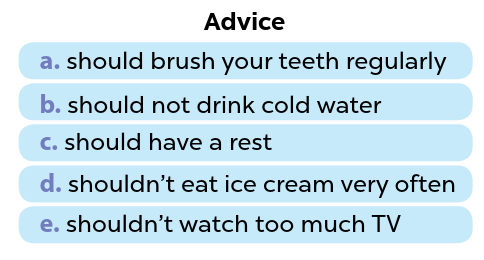 [Speaker Notes: Step 2: Ask pupils to read the items in the columns Health problem and Advice. 
Encourage them to underline some key words that can help them find the correct answer.]
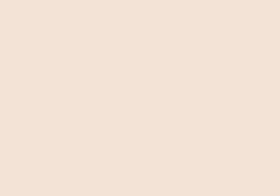 Page 35
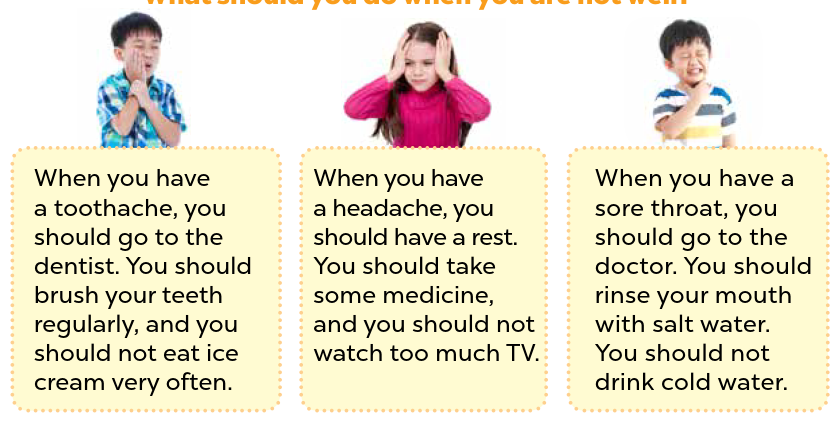 Read and match.
Advice
Health problems
d. shouldn’t eat ice cream very often.
e. shouldn’t watch much TV.
1. Toothache
2. Headache
3. Sore throat
c. should have a rest.
b. should not drink cold water.
a. should brush your teeth regularly.
[Speaker Notes: Tell them to read the poster again to choose the correct answer. Let pupils do the activity independently.]
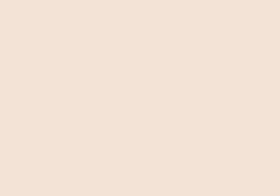 Swap your books and check your answers.
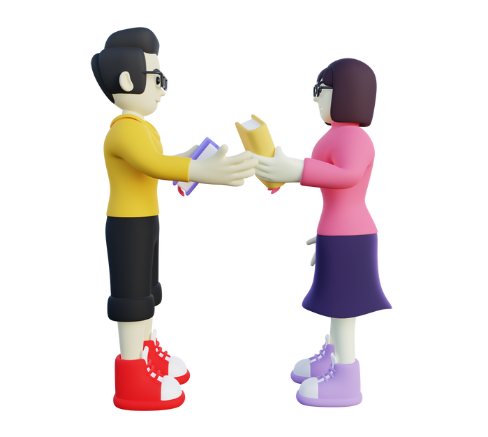 [Speaker Notes: Then pupils swap their books with a partner and check the answers. 
Go around the class and offer help if necessary.]
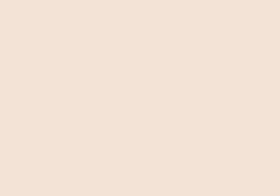 Read and say.
Advice
Health problems
d. shouldn’t eat ice cream very often.
e. shouldn’t watch much TV.
1. Toothache
2. Headache
3. Sore throat
c. should have a rest.
b. should not drink cold water.
a. should brush your teeth regularly.
[Speaker Notes: *Key: 1. a, d; 2. c, e; 3. b]
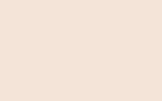 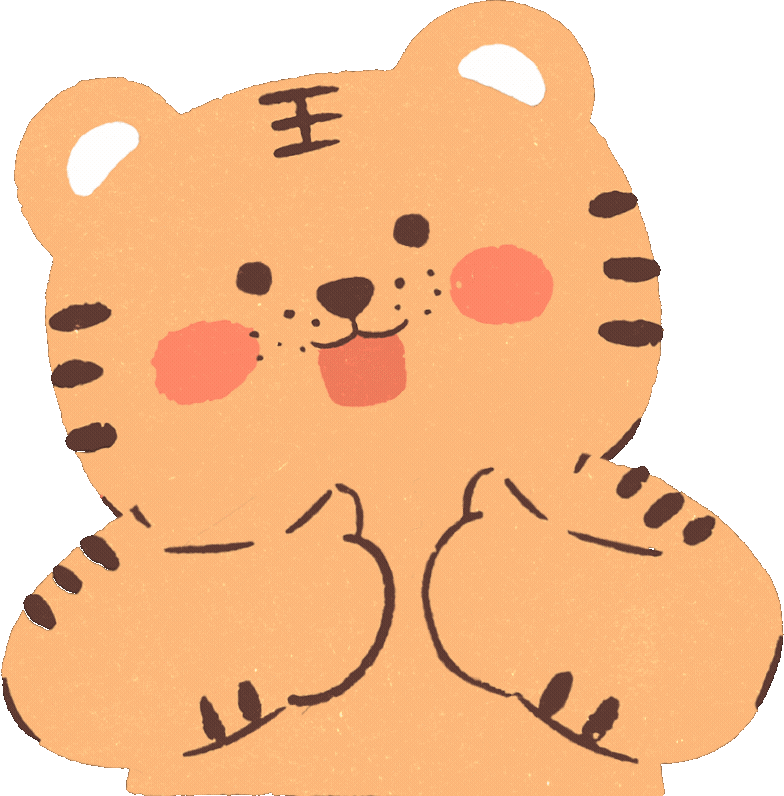 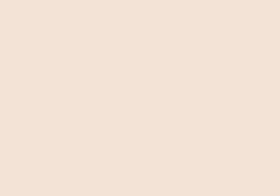 03
Activity 5
Let’s write.
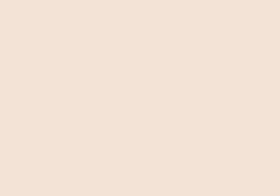 Read these sentences.
3. Linh has a sore throat.
1. Minh has a headache.
2. Linda has a toothache.
[Speaker Notes: Step 1: Ask pupils to read the title Giving advice and sentences about Minh’s, Linda’s and Linh’s health problems. Tell pupils that they should write about 40 words.]
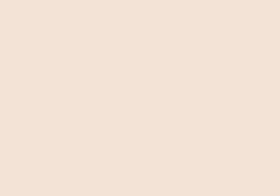 Read, think and give advice.
Advice
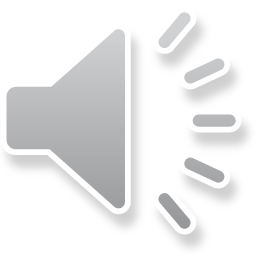 Minh has a headache. He should/shouldn’t……………………………………………………
1. Minh has a headache.
3. Linh has a sore throat.
2. Linda has a toothache.
[Speaker Notes: Tell pupils that they should talk and then write about 40 words.
Step 2: Give pupils enough time to write their reports.]
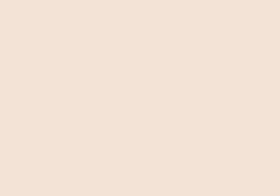 Read, think and give advice.
Advice
Minh has a headache. He should………….
1. Minh has a headache.
3. Linh has a sore throat.
2. Linda has a toothache.
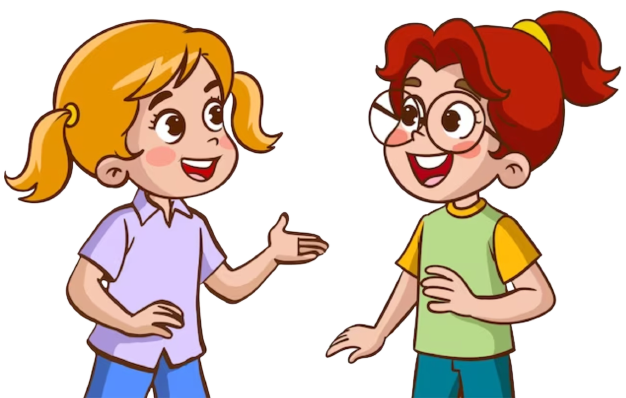 [Speaker Notes: Let pupils work in pairs or groups for cross checks. Go ground the class and give support when necessary.]
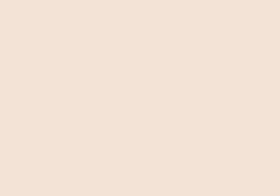 Read, think and give advice.
Advice
Minh has a headache. He should
have a rest.
1. Minh has a headache.
3. Linh has a sore throat.
2. Linda has toothache.
Linda has a toothache. She shouldn’t eat too much ice cream. She should also brush her teeth regularly. Linh has a sore throat. She should take some medicine and drink warm water.
[Speaker Notes: Step 3: Have some pupils read their completed reports aloud. Give corrections and feedback where necessary.]
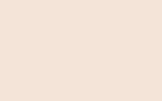 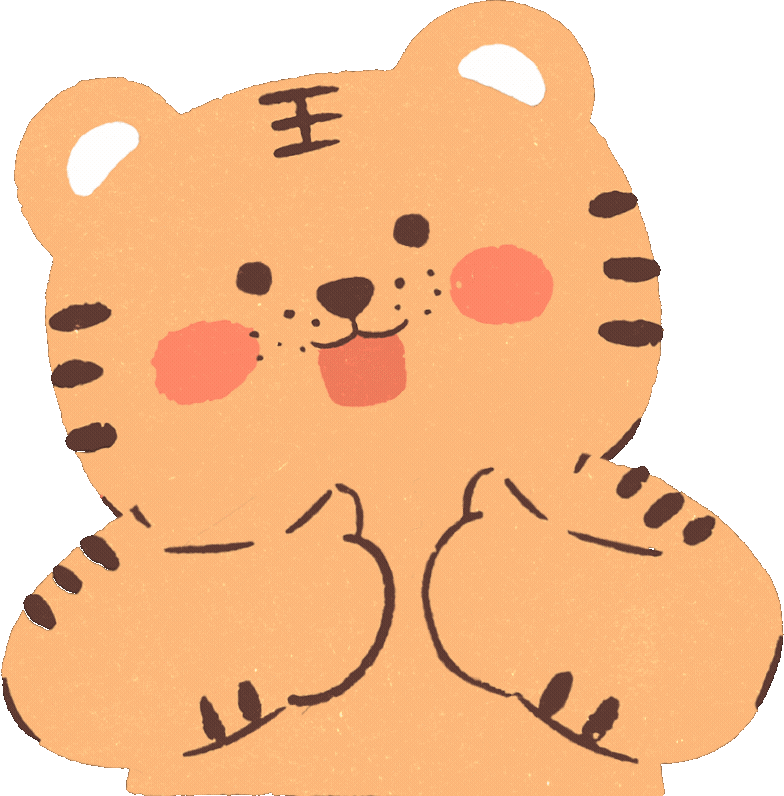 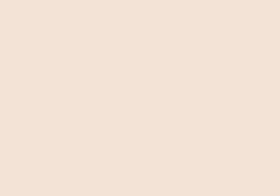 04
Activity 6
Project
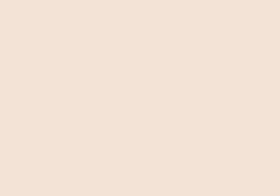 Look and listen.
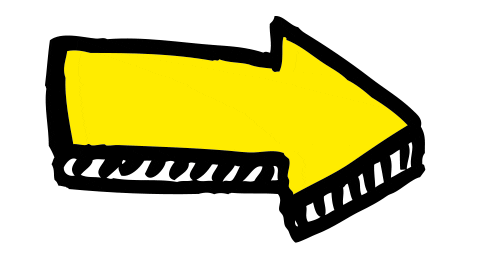 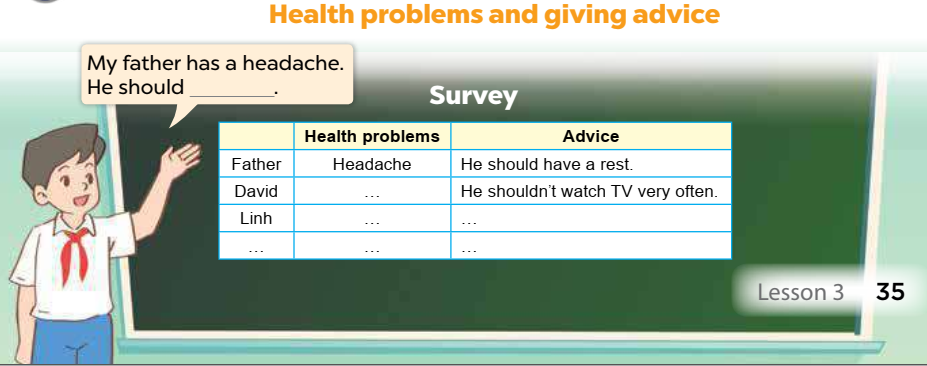 [Speaker Notes: Step 1: Point at the sample survey and explain that pupils are going to report the results of their surveys about their surrounding people’s health problems and advice they would like to give to them.]
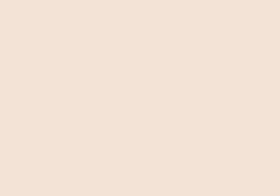 Look and listen.
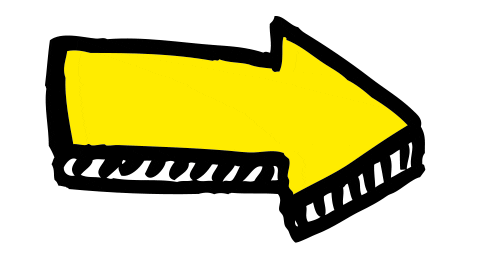 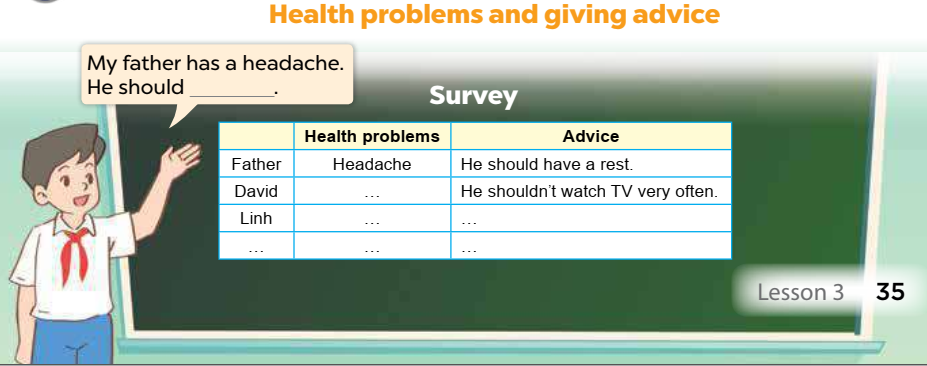 [Speaker Notes: Step 2: Revise some words and sentence patterns that pupils may use for their presentations. Give pupils some time to practise their presentations by themselves and within groups. Go around the classroom to monitor and offer support.]
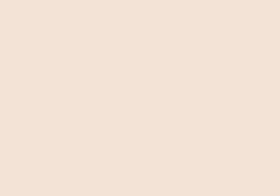 Look and listen.
Advice
Health problems
d. shouldn’t eat ice cream very often.
e. shouldn’t watch much TV.
1. Toothache
2. Headache
3. Sore throat
c. should have a rest.
b. should not drink cold water.
a. should brush your teeth regularly.
[Speaker Notes: Step 2: Revise some words and sentence patterns that pupils may use for their presentations.]
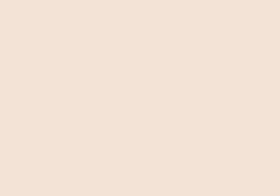 Practice!!!!
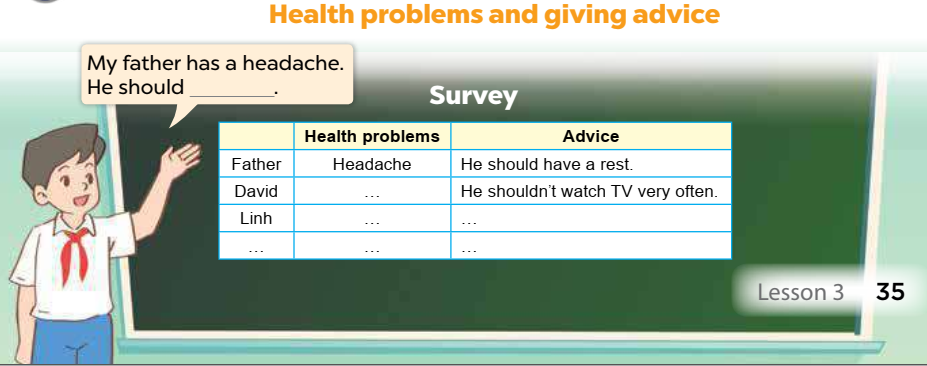 [Speaker Notes: Give pupils some time to practise their presentations by themselves and within groups. Go around the classroom to monitor and offer support.]
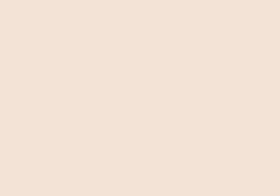 Presentation!!!!
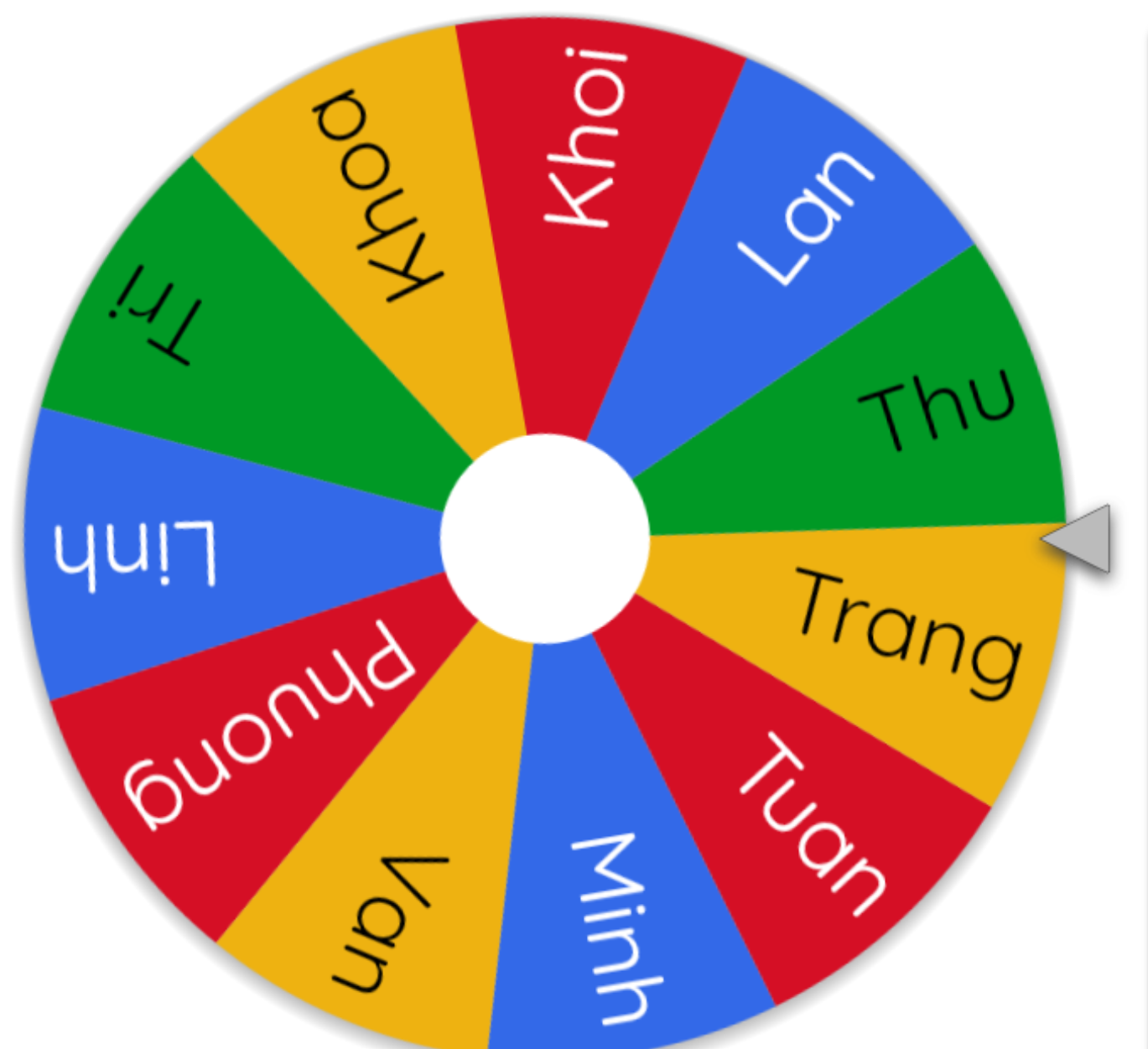 [Speaker Notes: Step 3: Select a few pupils to give their presentations in front of the class. Give corrections and feedback where necessary. 
Use this link to choose pupils in random: https://wheelofnames.com/]
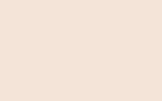 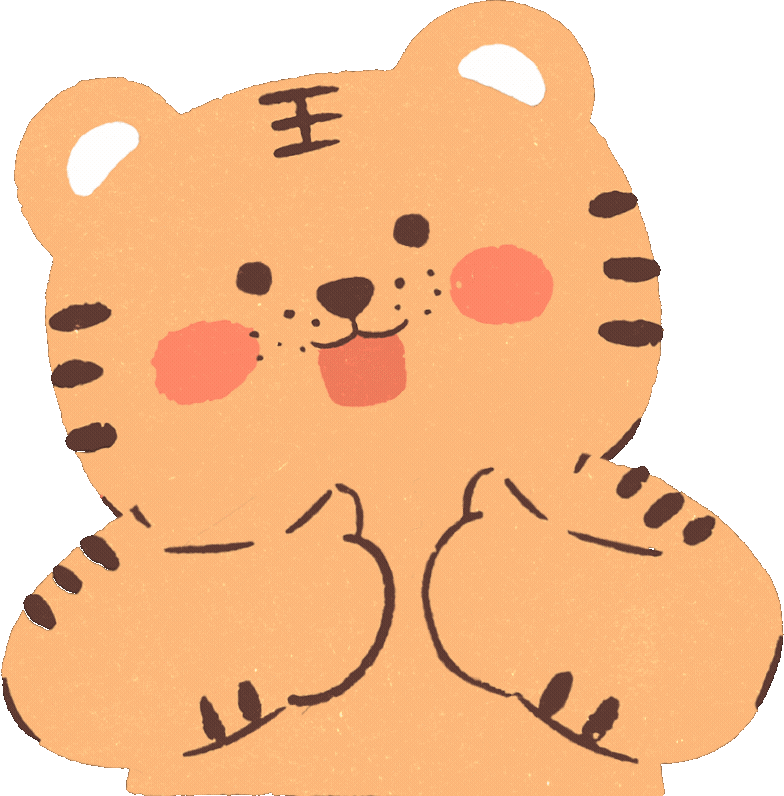 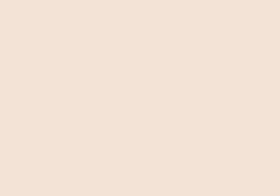 05
Fun corner and Wrap-up
Whisper Game
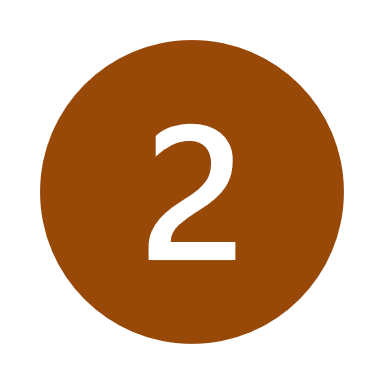 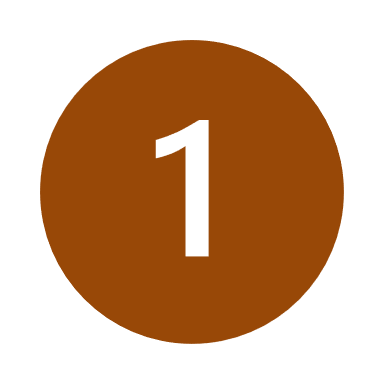 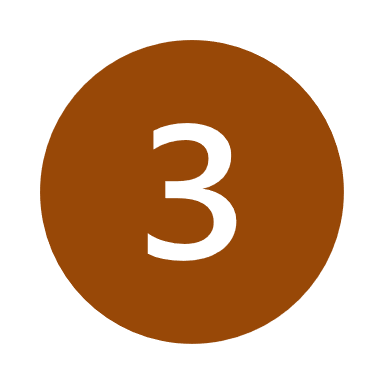 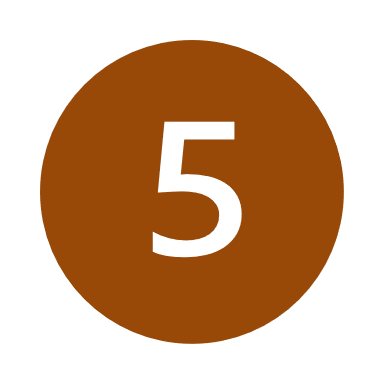 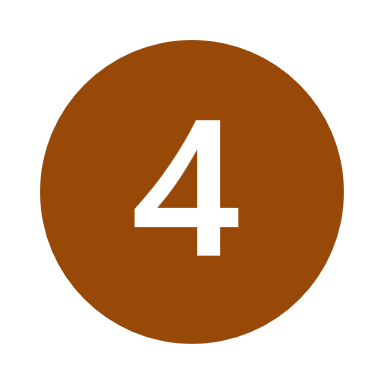 [Speaker Notes: Click the PINK flower to end the game.]
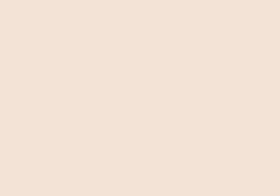 Answer
May has a toothache.
[Speaker Notes: Click the yellow flower to back to the Number slide.]
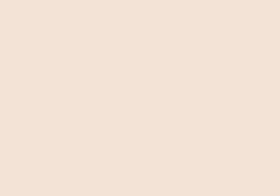 Answer
Alex has a headache.
[Speaker Notes: Click the yellow flower to back to the Number slide.]
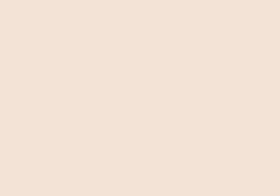 Answer
Ben has a sore throat.
[Speaker Notes: Click the yellow flower to back to the Number slide.]
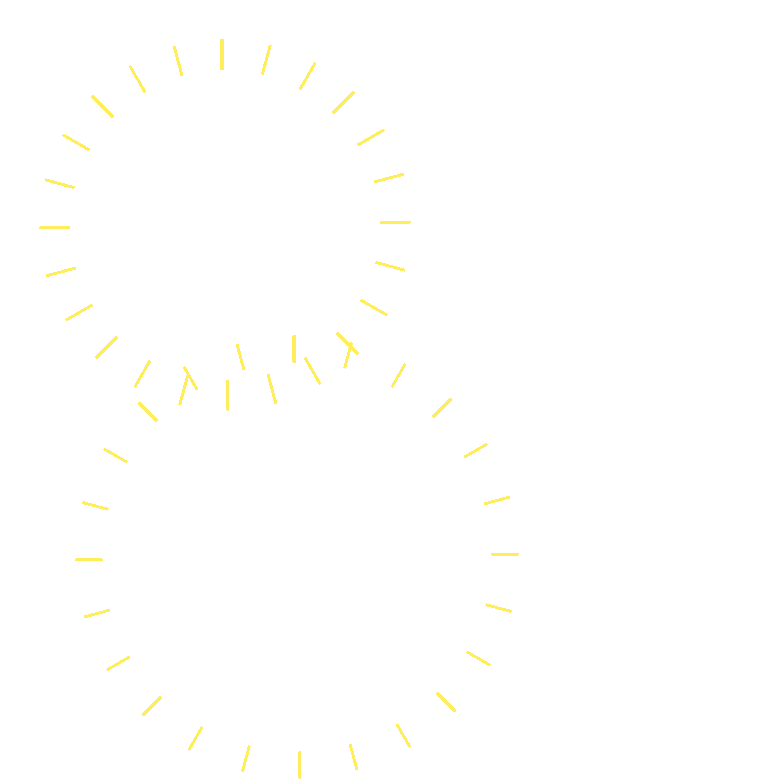 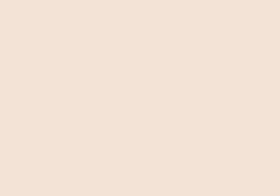 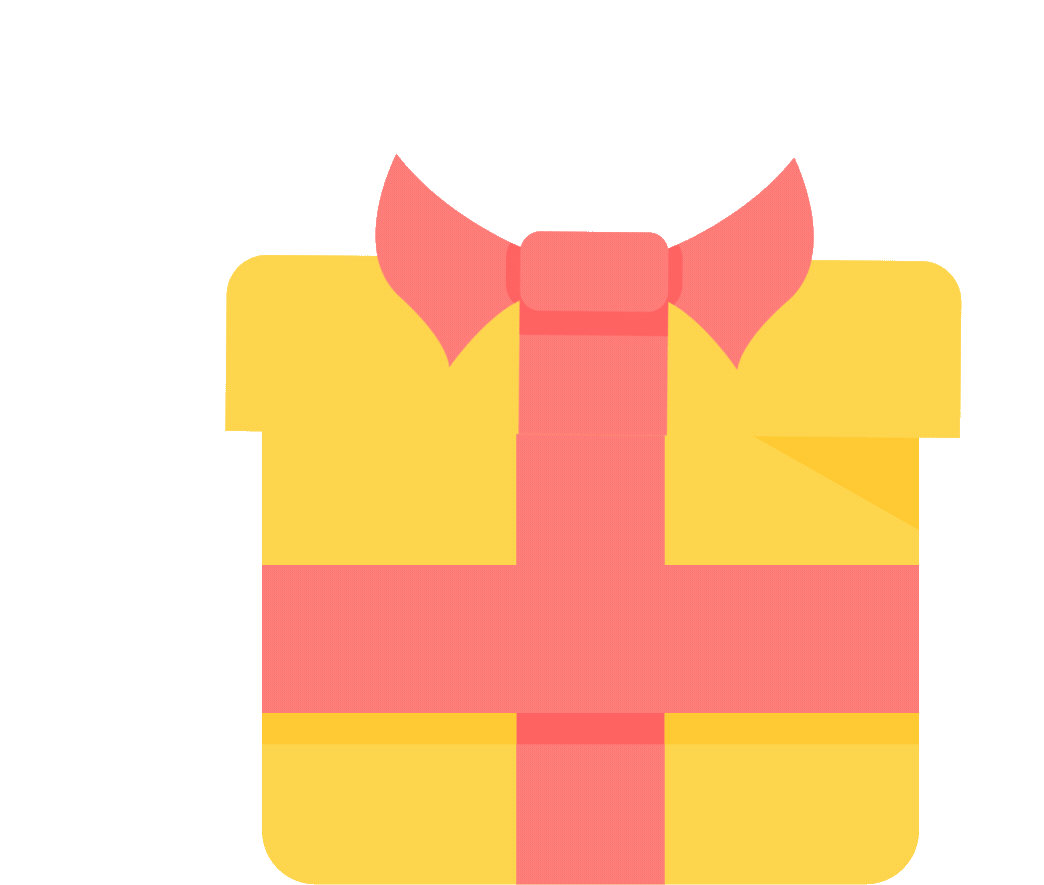 You get a gift from the teacher!!!
[Speaker Notes: Click the yellow flower to back to the Number slide.]
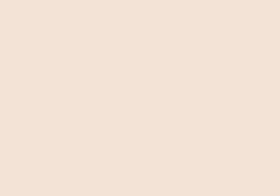 Answer
Bill has a stomach ache.
[Speaker Notes: Click the yellow flower to back to the Number slide.]
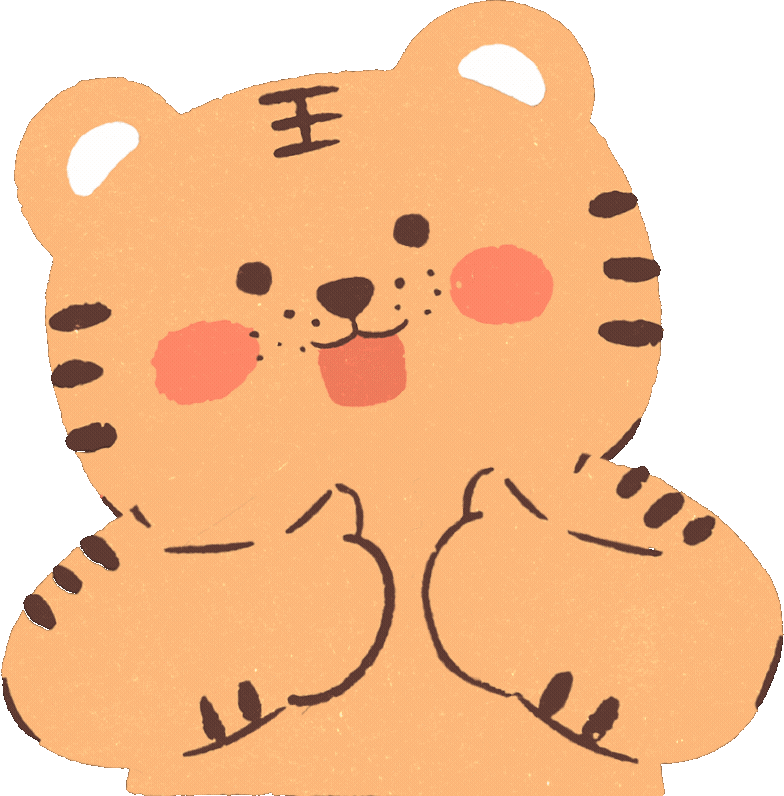 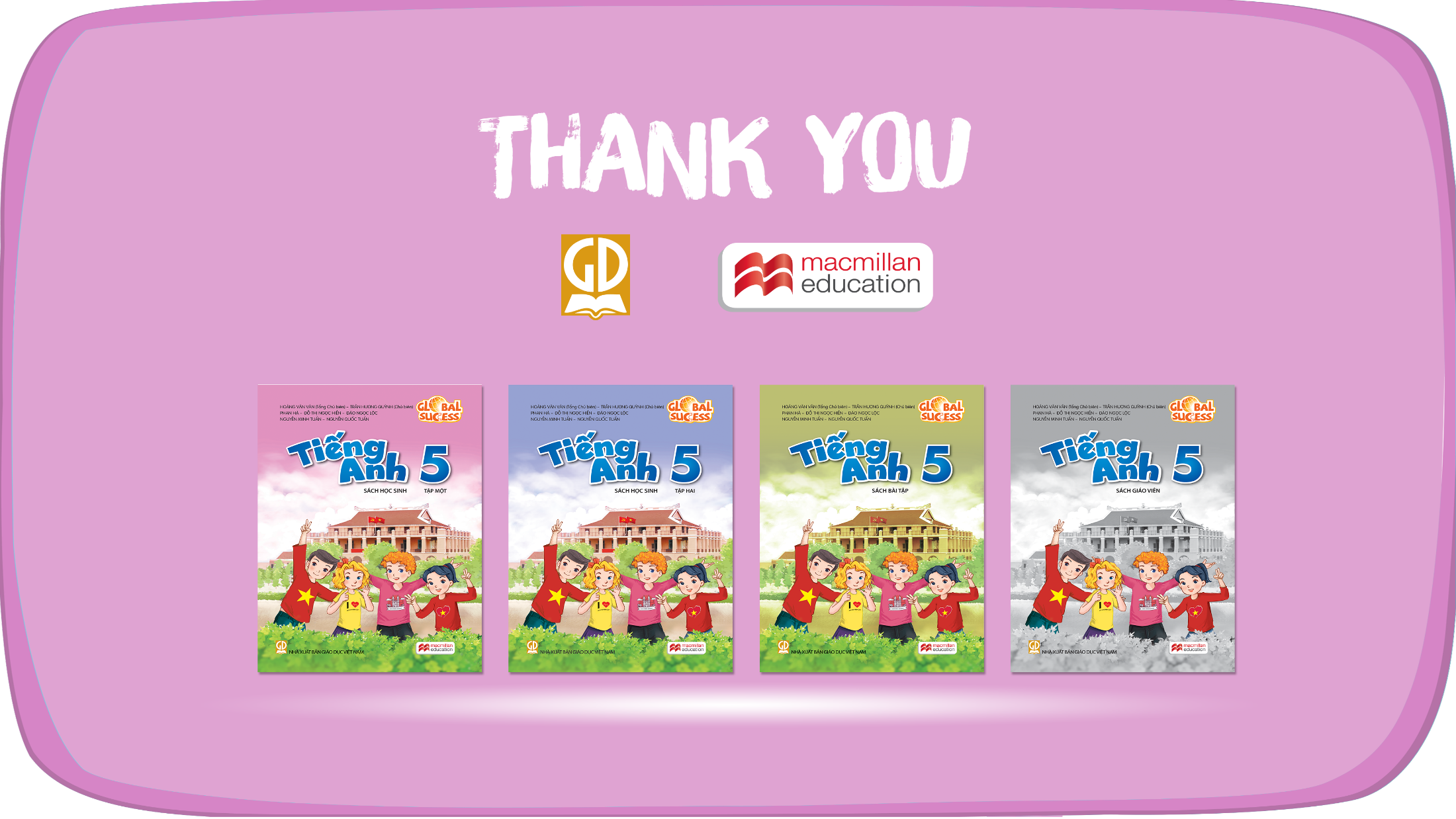 Website: hoclieu.vn
Fanpage: https://www.facebook.com/tienganhglobalsuccess.vn/